Corporeità e sessualità
Scuola della Parola
2015-2016
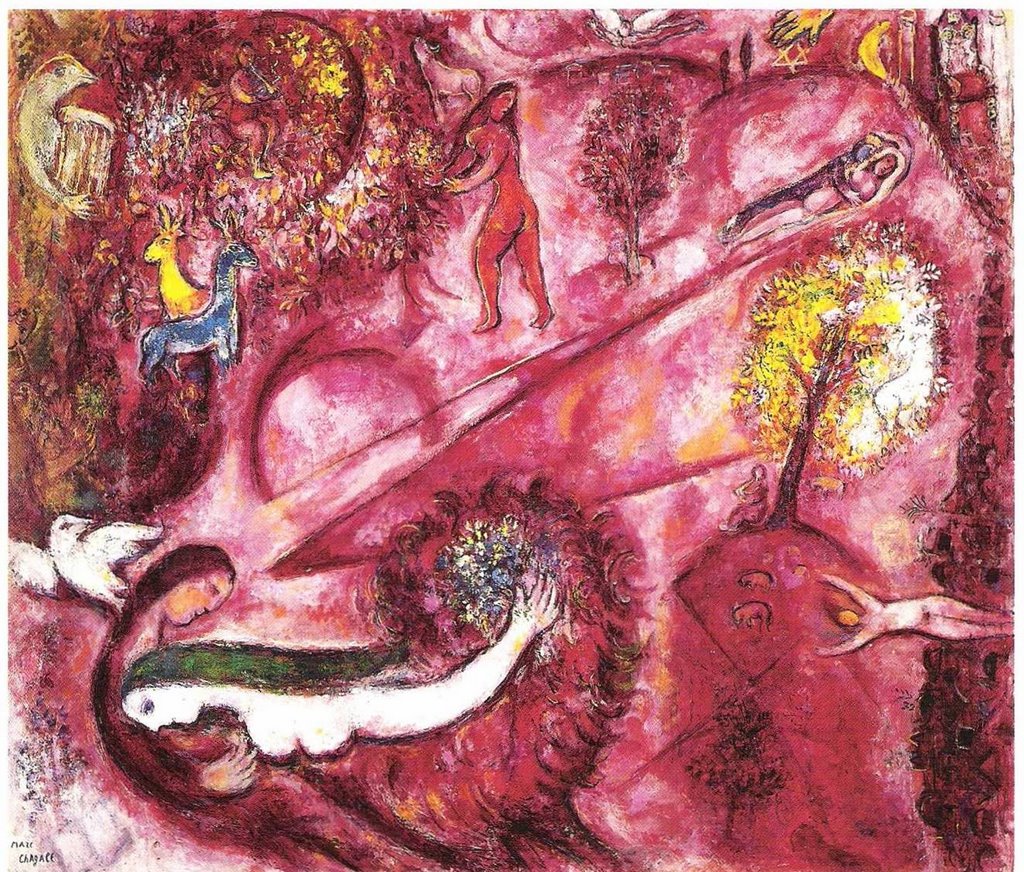 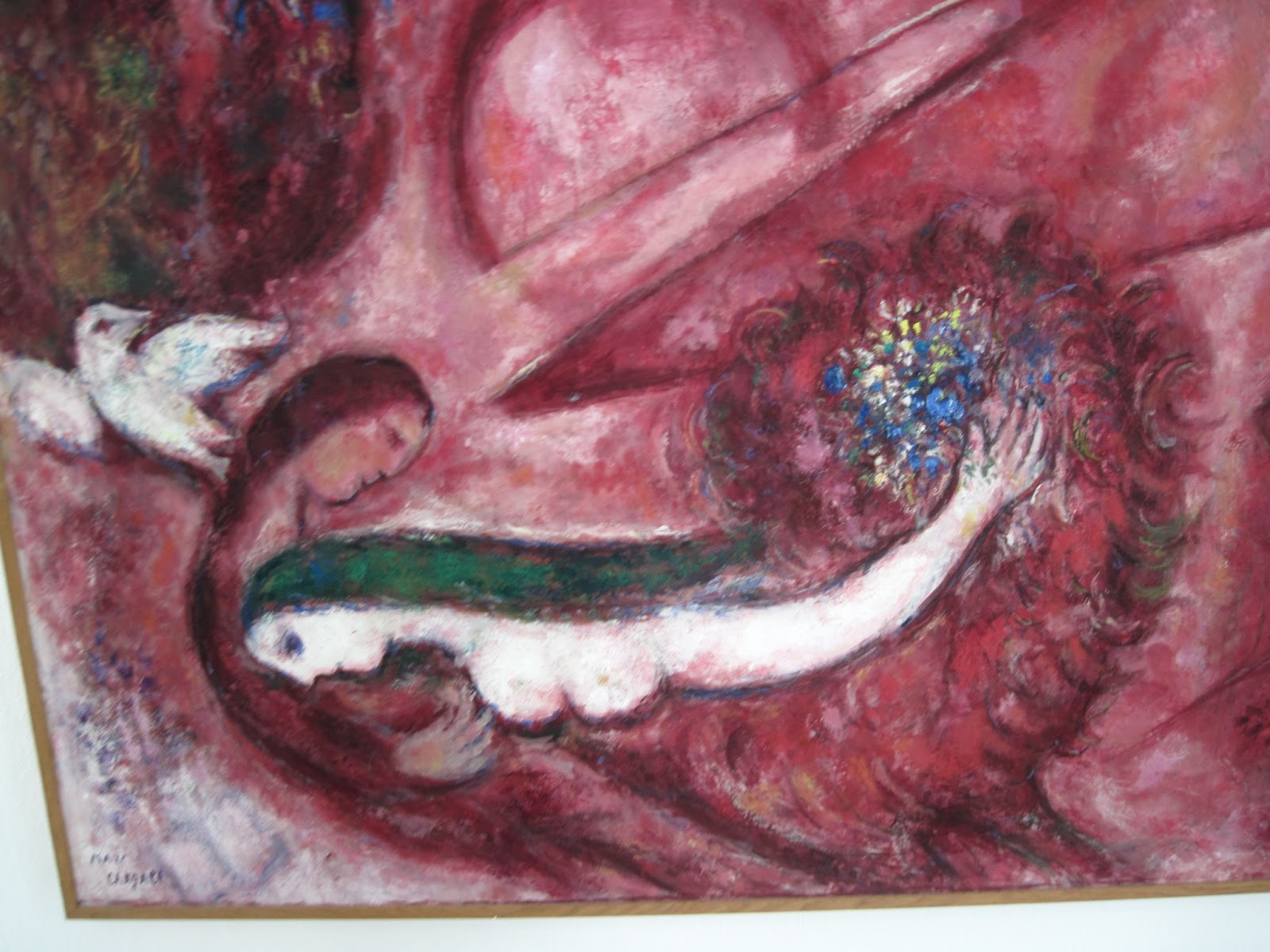 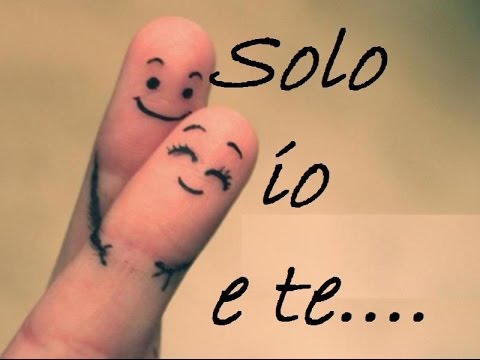 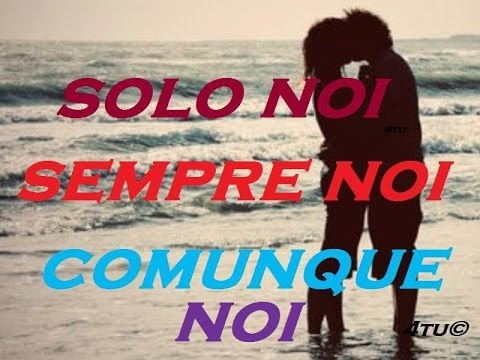 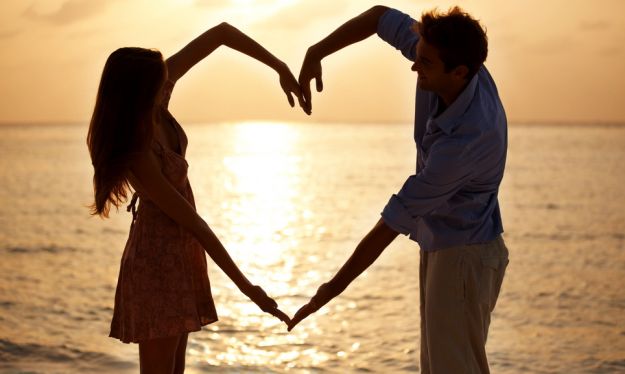 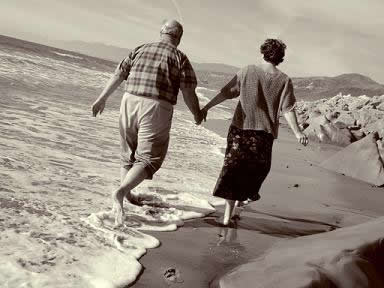 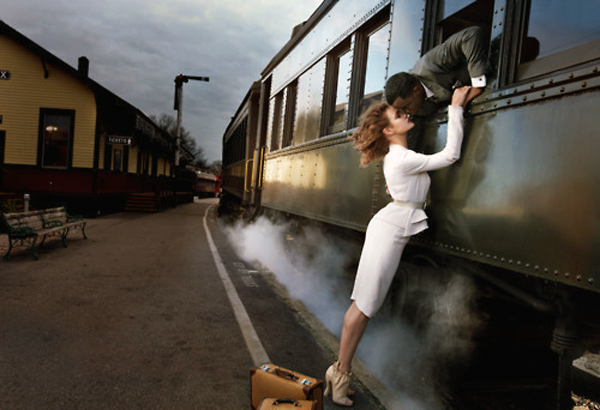 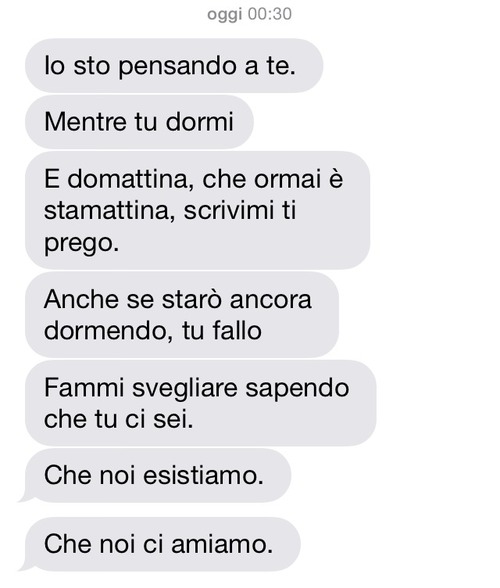 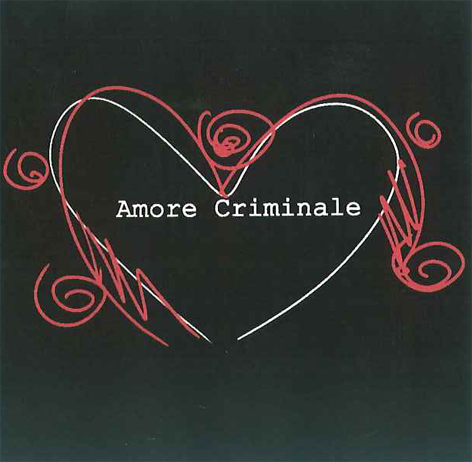 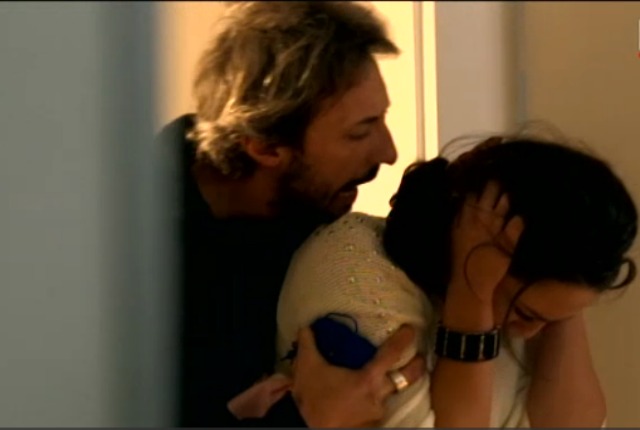 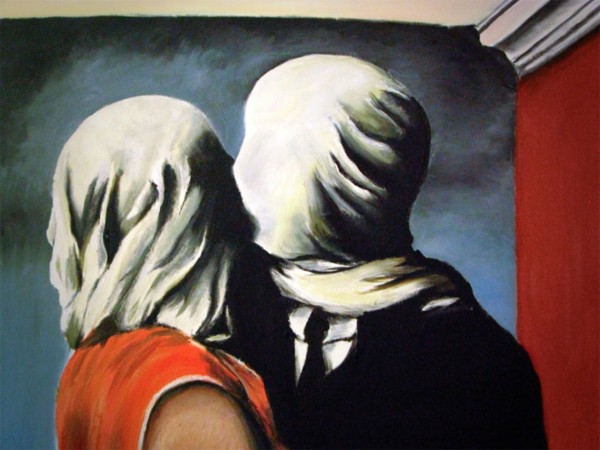 La scrittura
Non esiste una trattazione sistematica

Tener conto delle evoluzioni storiche e sociali

Primo e secondo testamento

Contatti interculturali
Precisazione…
Il fatto che la fede biblica si sia espressa in una determinata visione delle cose NON IMPONE che tale visione debba essere privilegiata, insegnata , tantomeno imposta.
In linea di principio, perciò, non siamo tenuti, per il fatto di credere alla “parola”, a fare nostri anche i valori culturali umani nei quali la “parola” stessa si è espressa nella bibbia.

R. Cavedo
atteggiamento negativo
La sessualità è vista come una realtà se non immorale, comunque carica di risonanze negative, come una realtà di fronte alla quale bisogna stare in guardia
atteggiamento permissivo-consumistico
Dal “tutto ciò che concerne la sessualità è proibito” al “tutto ciò che concerne la sessualità è comunque sempre lecito”.
importanza del corpo e dei gesti sessuali
Il corpo è un valore e che l'uomo non solo ha un corpo, ma è corpo e, quindi, la corporeità è una dimensione essenziale per la crescita delle persone e dell'amore
UOMO:
CORPO 
ANIMA
RAZIONALITA’
“Gli atti coniugali con cui gli sposi si uniscono in casta intimità sono onorabili e degni, e, compiuti in modo veramente umano, favoriscono la mutua donazione che essi significano e arricchiscono vicendevolmente in gioiosa gratitudine gli sposi stessi. Questo amore è espresso e reso perfetto in maniera tutta particolare dall'esercizio degli atti che sono propri del matrimonio”
(GS 49)
La sessualità e il piacere fisico sono inerenti all'essenza stessa dell'essere umano
Gen1,26-28 

Gen 2,18-24
Cantico dei Cantici
Norme levitiche sulla sessualità
impurità sessuale maschile e femminile (15)

Colpe contro la famiglia (20)
Storture dell’amore
Tentativo su Lot dei sodomiti

Violenza a Dina (Gen 34)

Violenza alla moglie del levita (Gdc 13)

 Davide e Betsabea

Violenza di Ammon su Tamar (2Sam 13)
adulterio
Norma culturale

Norma economica

Norma religiosa

Norma evocativa
omosessualità
“L’omosessualità nel senso di una disposizione che caratterizza la persona umana era ignota alla bibbia.
In essa si tratta ogni volta di atti puramente sessuali, non di relazioni d’amore durevoli nel tempo e di valori psichico-spirituali, che per noi oggi possono far parte dell’omosessualità.
E in questo senso non si può usare il rifiuto come prova teologica contro l’omosessualità”
(H. Haag)